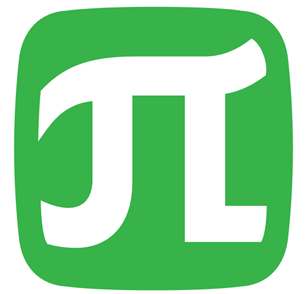 Министерство образования и науки Российской ФедерацииСанкт-Петербургский политехнический университет Петра ВеликогоИнститут прикладной математики и механикиВысшая школа теоретической механики
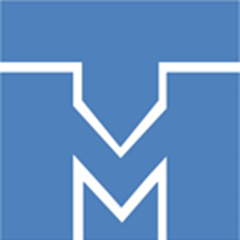 Влияние учета сжимаемости жидкости на НДС системы «сооружение - основание».
Подготовил: Курлевский А.А.
Научный руководитель: Витохин Е.Ю. доцент, к.ф.-м.н.
Цели и задачи
Цель
Изучить влияние сжимаемости жидкости на НДС системы «сооружение-основание».
Задачи
Создание К-Э модели системы «плотина-водохранилище-основание».
Учет неотражающих граничных условий на границе основания и акустической среды.
Определение НДС системы «плотина-водохранилище-основание»  при действии сейсмической нагрузки.
Сравнение результатов расчетов, полученных с использованием пакетов ANSYS и Abaqus.
Курлевский А.А. Влияние учета сжимаемости жидкости на НДС системы "сооружение-основание".
2/19
Постановка задачи
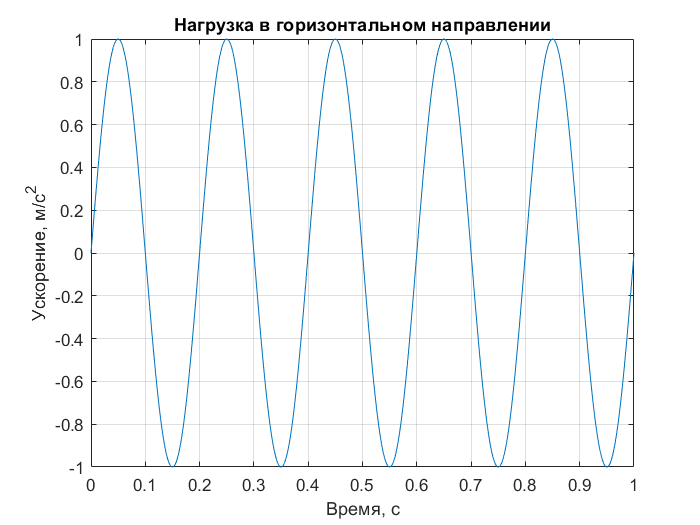 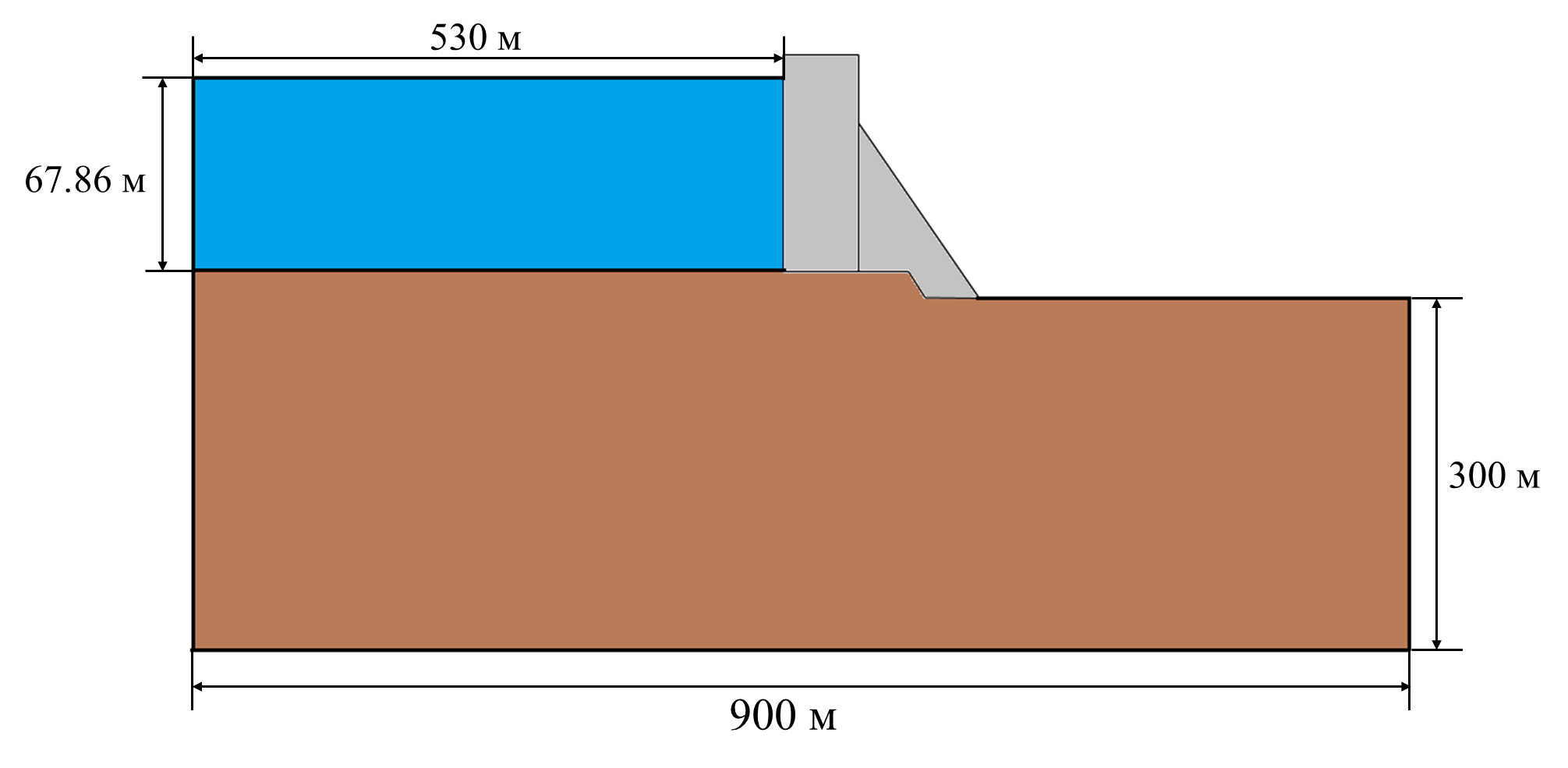 Внешнее воздействие на плотину
Параметры системы
Курлевский А.А. Влияние учета сжимаемости жидкости на НДС системы "сооружение-основание".
3/19
Геометрические параметры плотины и физические параметры системы
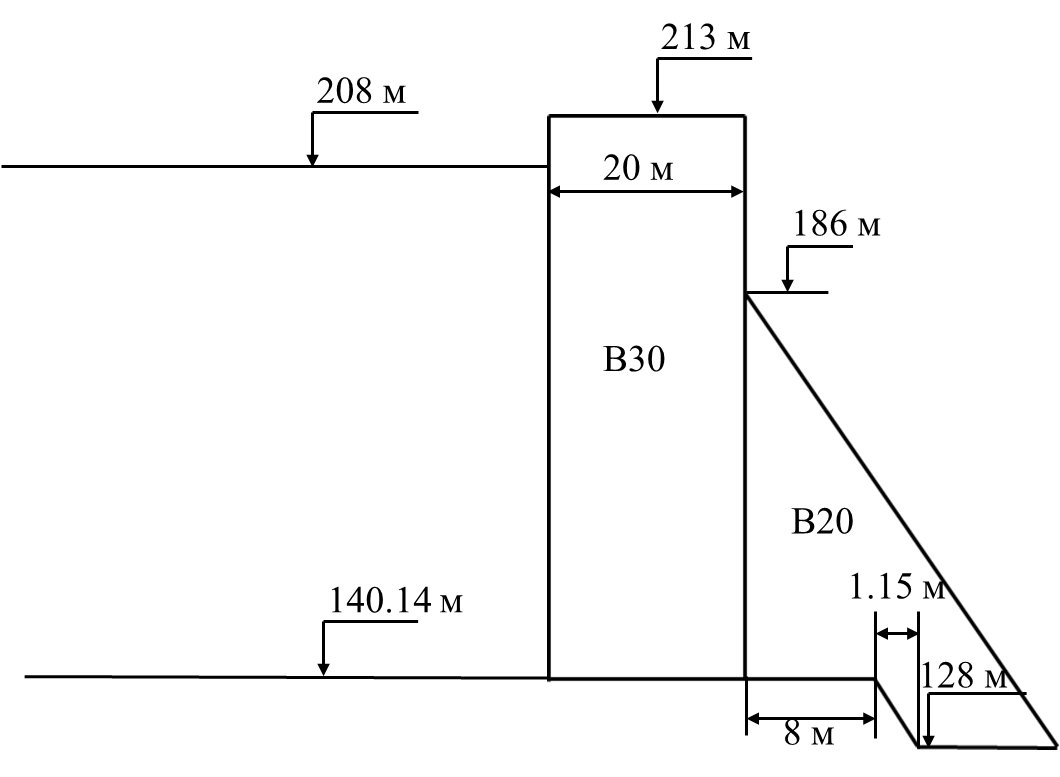 Курлевский А.А. Влияние учета сжимаемости жидкости на НДС системы "сооружение-основание".
4/19
Математическая модель
Цейтлин Б. В. и др. Теоретические исследования колебаний бетонных гидротехнических сооружений при действии сейсмических нагрузок
Курлевский А.А. Влияние учета сжимаемости жидкости на НДС системы "сооружение-основание".
5/19
Демпфирование в системе
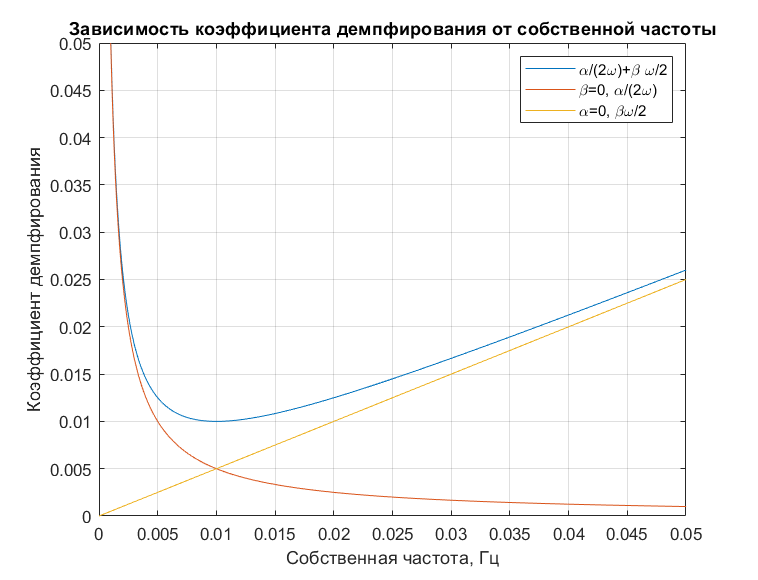 Song Z., Su C. Computation of Rayleigh damping coefficients for the seismic analysis of a hydro-powerhouse //Shock and Vibration. – 2017. – Т. 2017.
Курлевский А.А. Влияние учета сжимаемости жидкости на НДС системы "сооружение-основание".
6/19
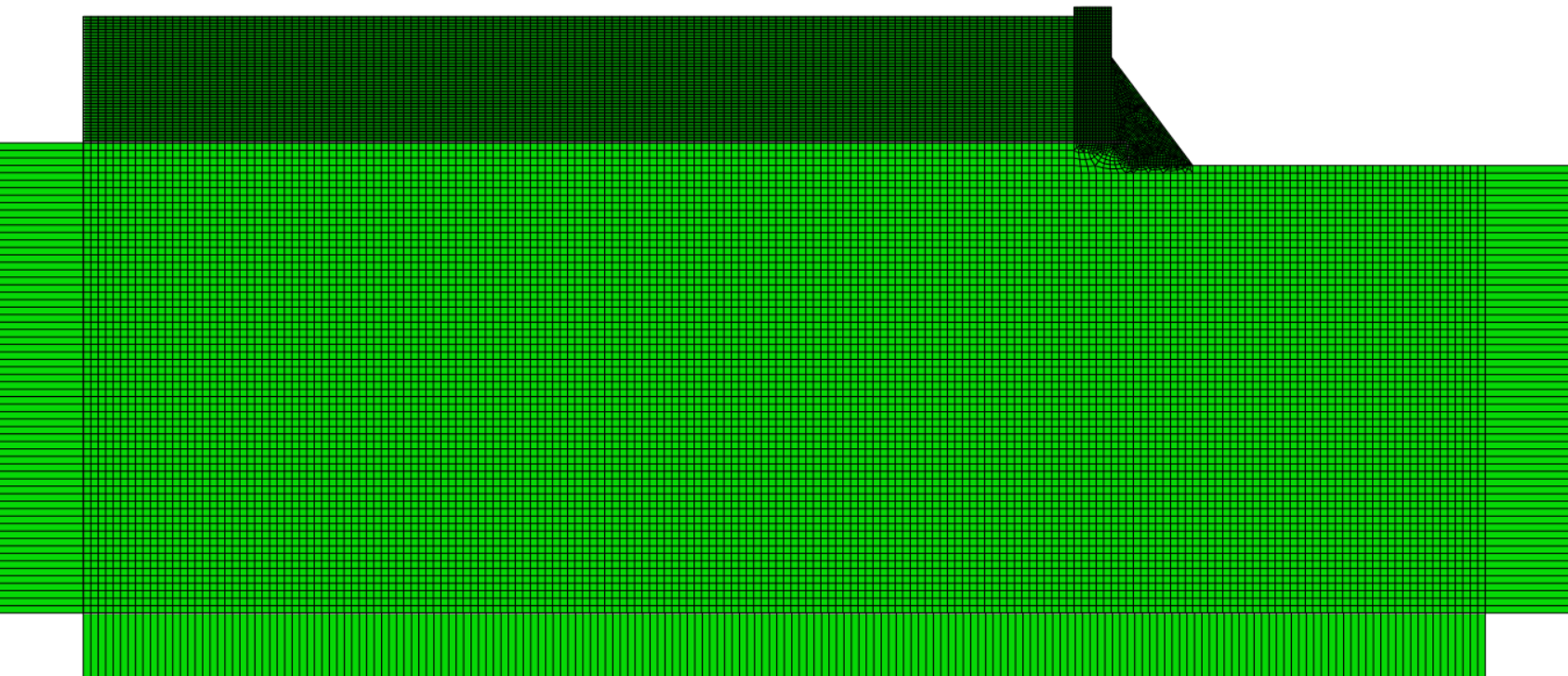 Курлевский А.А. Влияние учета сжимаемости жидкости на НДС системы "сооружение-основание".
7/19
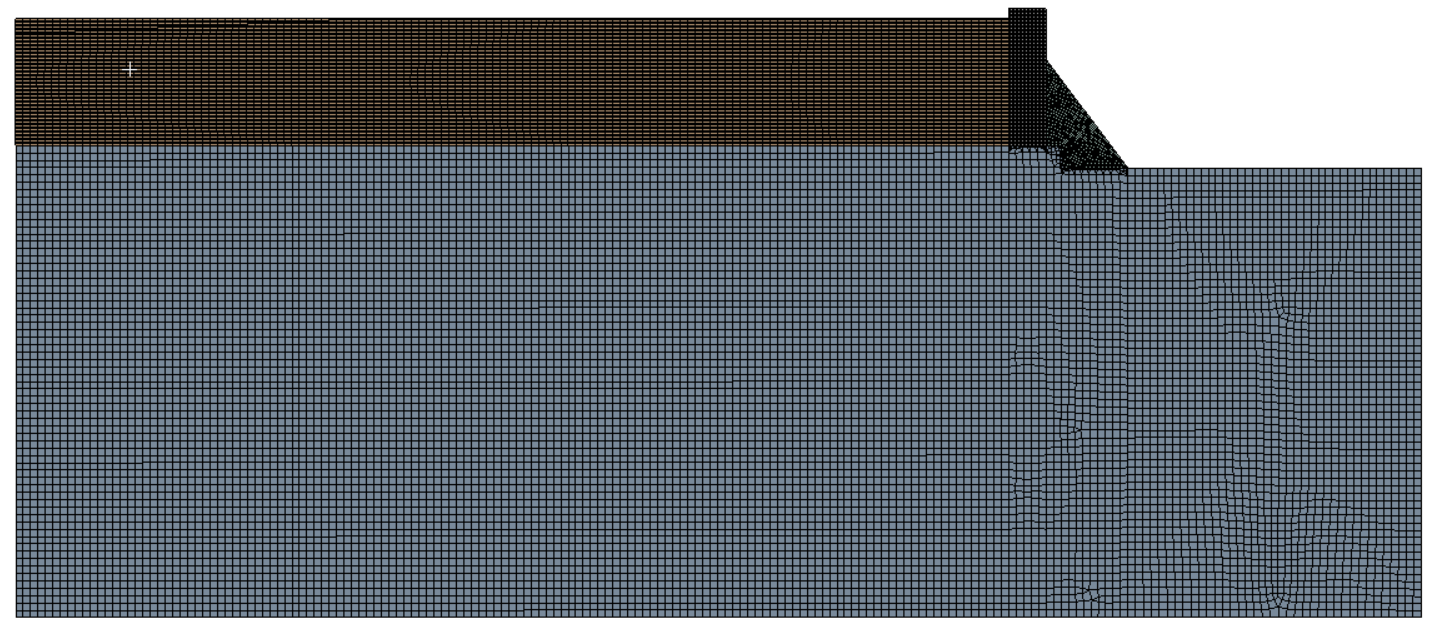 Курлевский А.А. Влияние учета сжимаемости жидкости на НДС системы "сооружение-основание".
8/19
Определение коэффициентов демпфирования для демпферов на границе основания
Burman A., Maity D., Sreedeep S. Iterative analysis of concrete gravity dam – nonlinear foundation interaction. International Journal of Engineering, Science and Technology. Vol. 2, No. 4, 2010, pp. 85-99
Курлевский А.А. Влияние учета сжимаемости жидкости на НДС системы "сооружение-основание".
9/19
Характерные точки для анализа
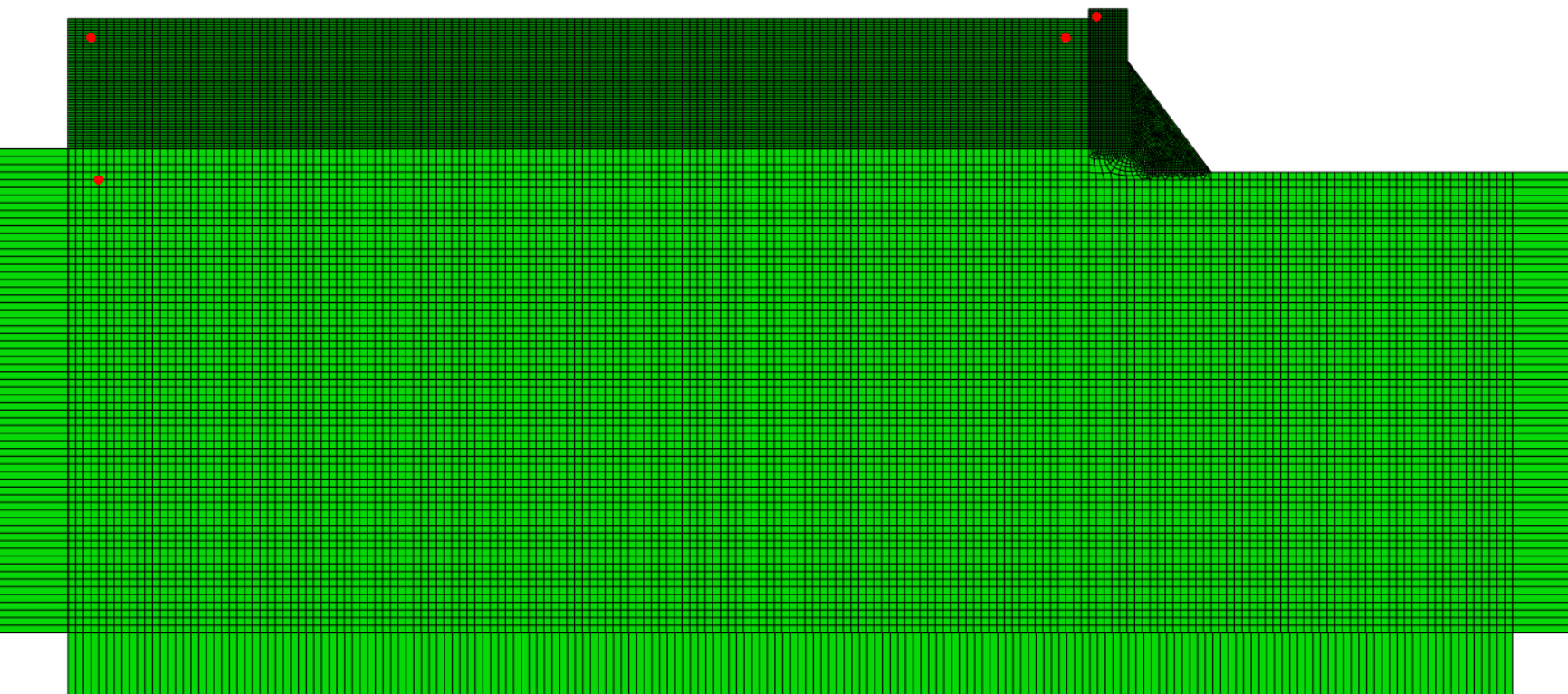 Курлевский А.А. Влияние учета сжимаемости жидкости на НДС системы "сооружение-основание".
10/19
Сравнение с конечно-разностным расчетом
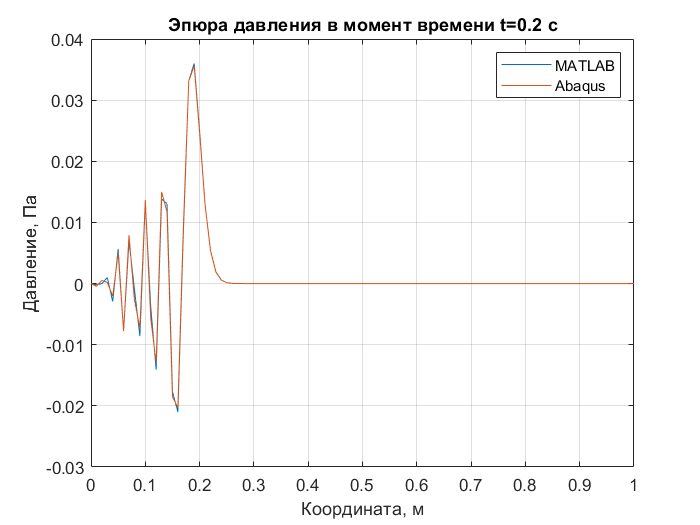 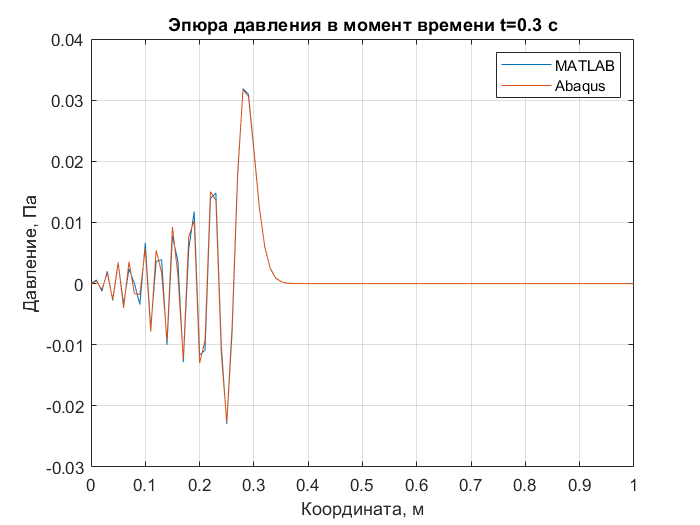 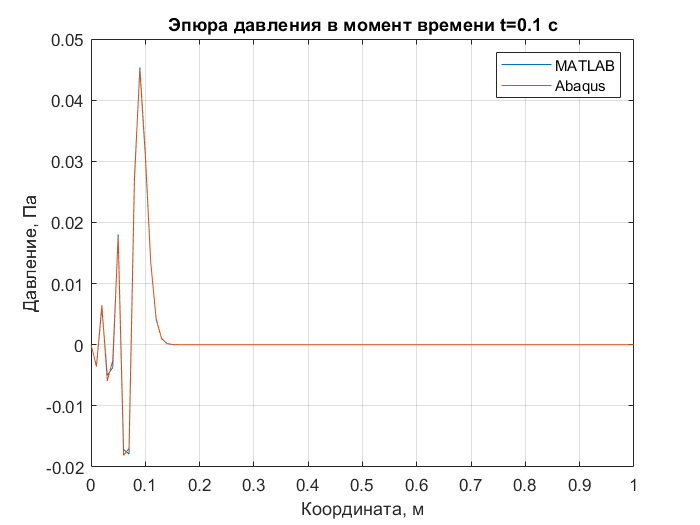 Курлевский А.А. Влияние учета сжимаемости жидкости на НДС системы "сооружение-основание".
11/19
Сравнение распространения волны в Ansys и Abaqus
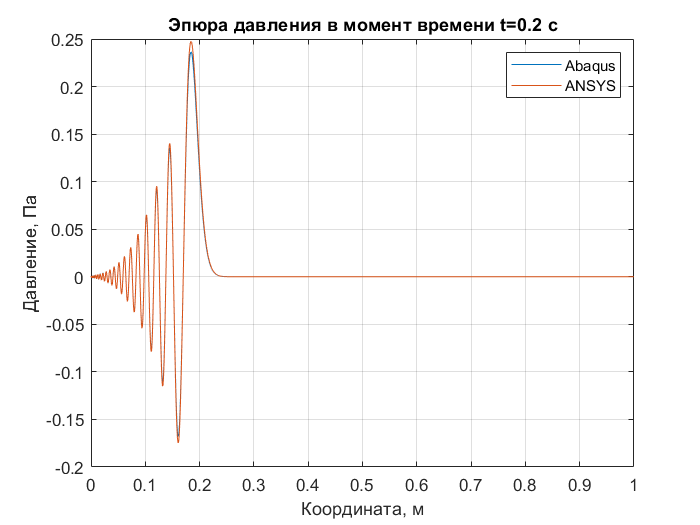 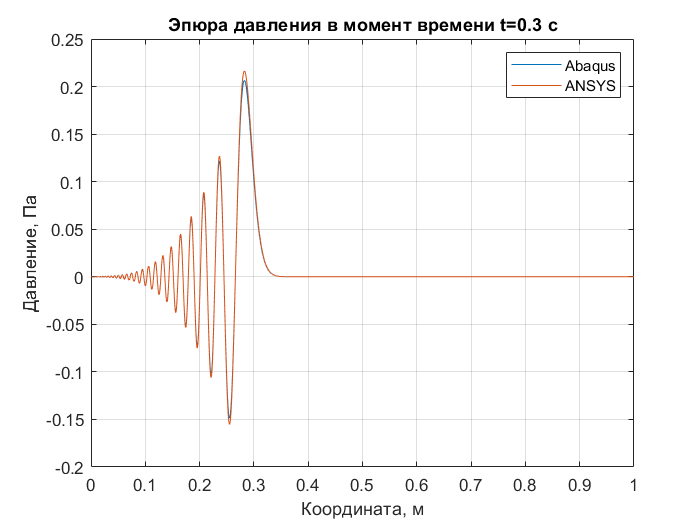 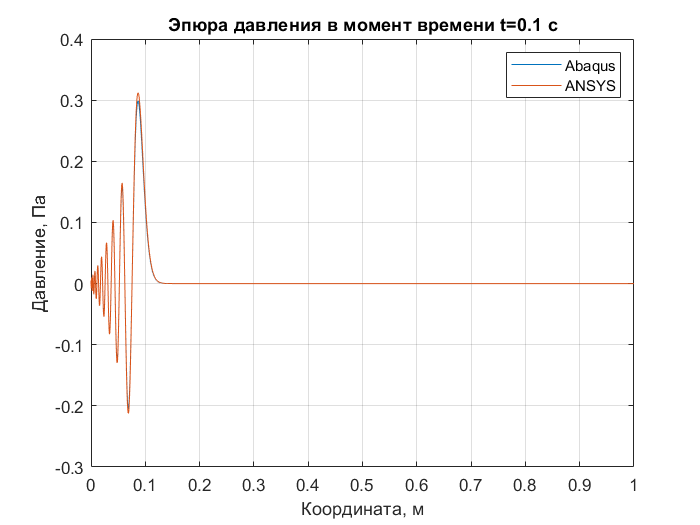 Курлевский А.А. Влияние учета сжимаемости жидкости на НДС системы "сооружение-основание".
12/19
Динамический расчет системы при отсутствии акустической среды с закрепленным на границе основанием
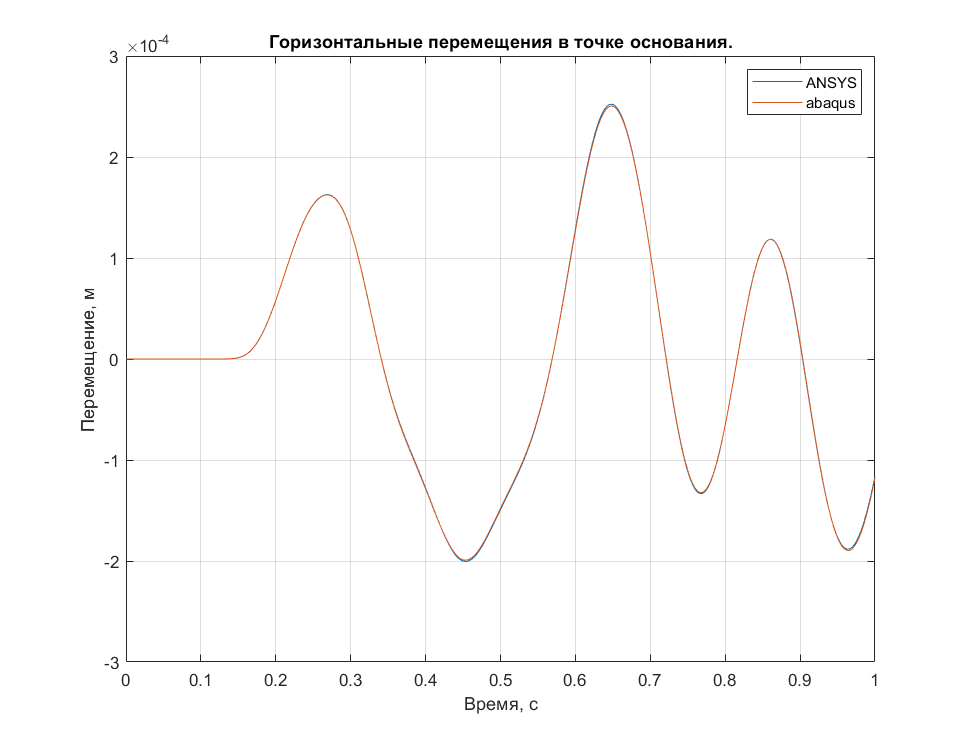 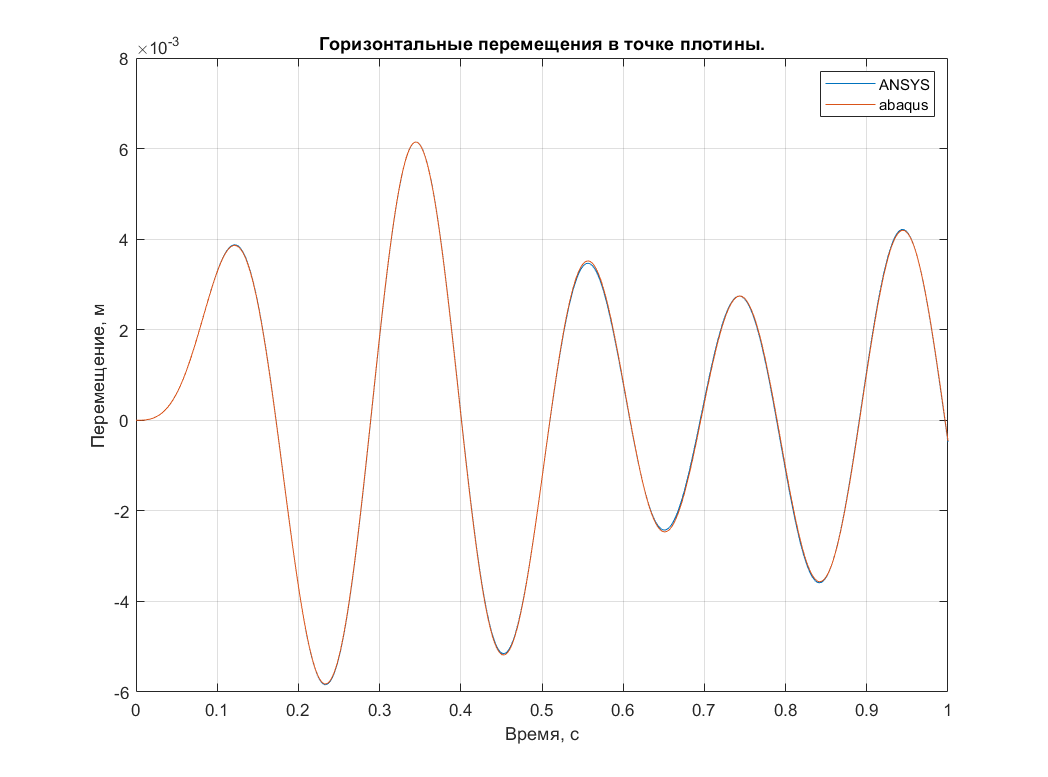 Курлевский А.А. Влияние учета сжимаемости жидкости на НДС системы "сооружение-основание".
13/19
Динамический расчет системы с учетом акустической среды с закрепленным на границе основанием
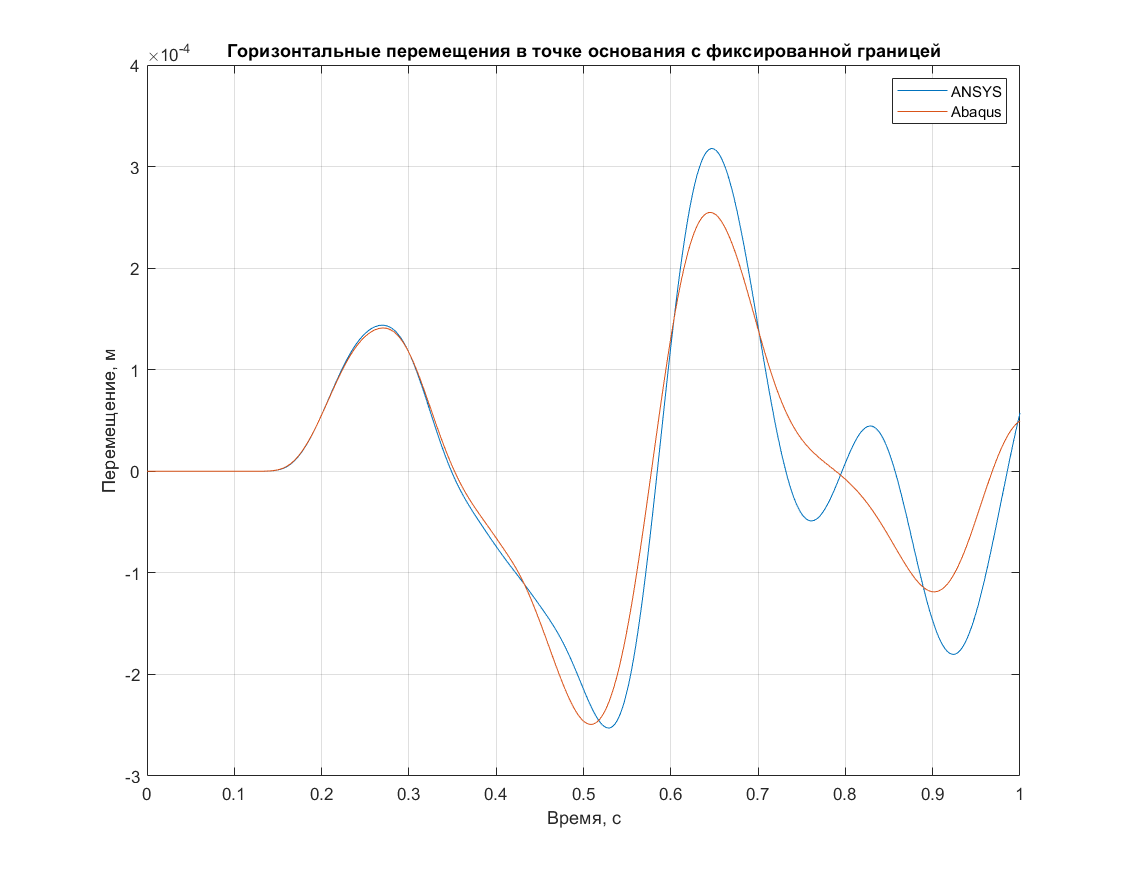 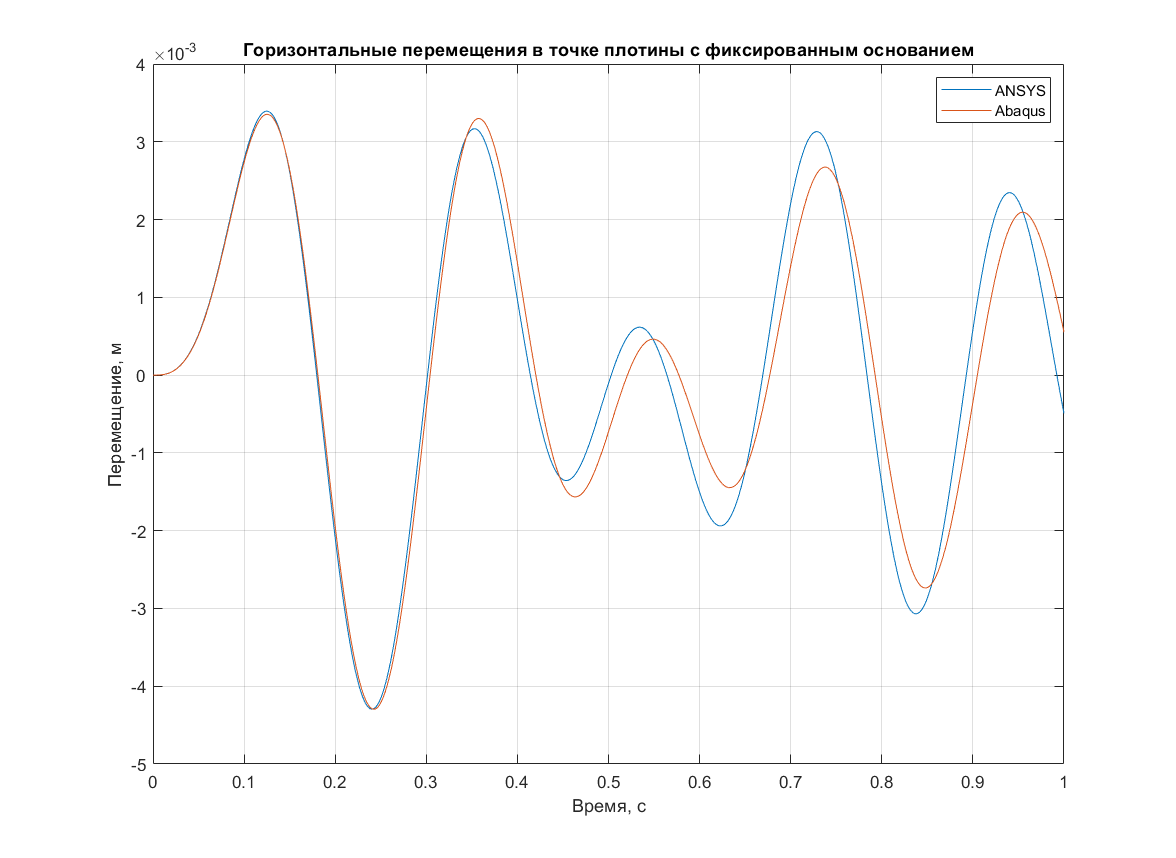 Курлевский А.А. Влияние учета сжимаемости жидкости на НДС системы "сооружение-основание".
14/19
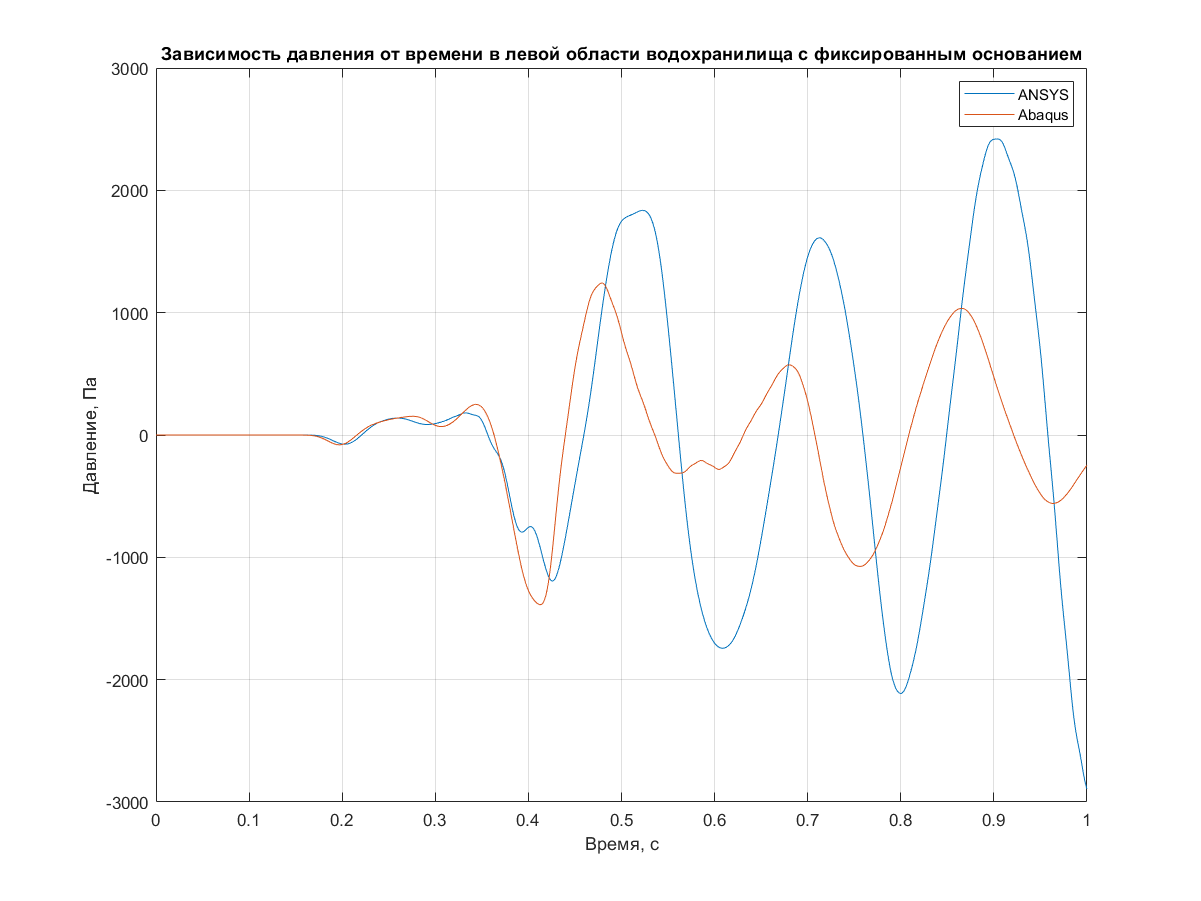 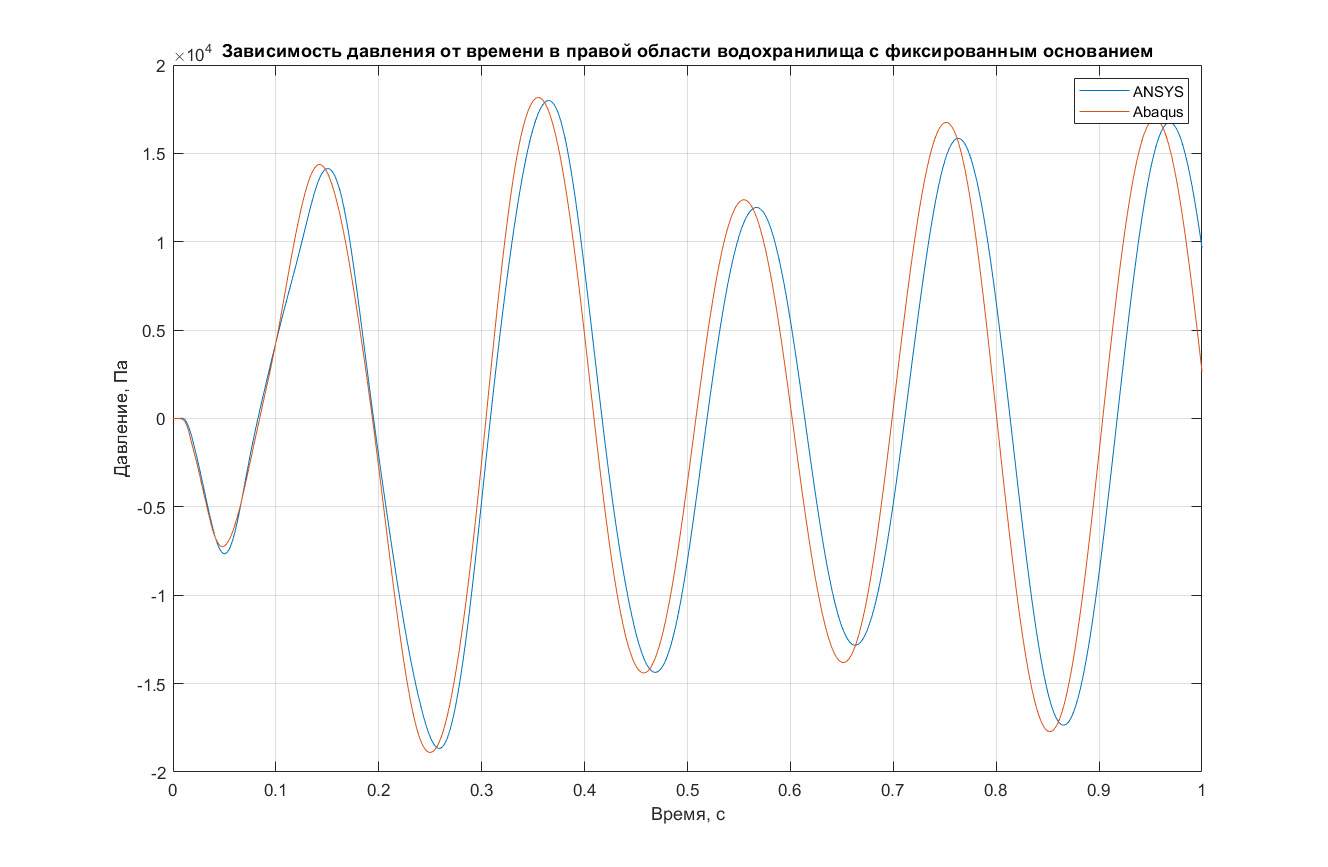 Курлевский А.А. Влияние учета сжимаемости жидкости на НДС системы "сооружение-основание".
15/19
Моделирование вязкой границы
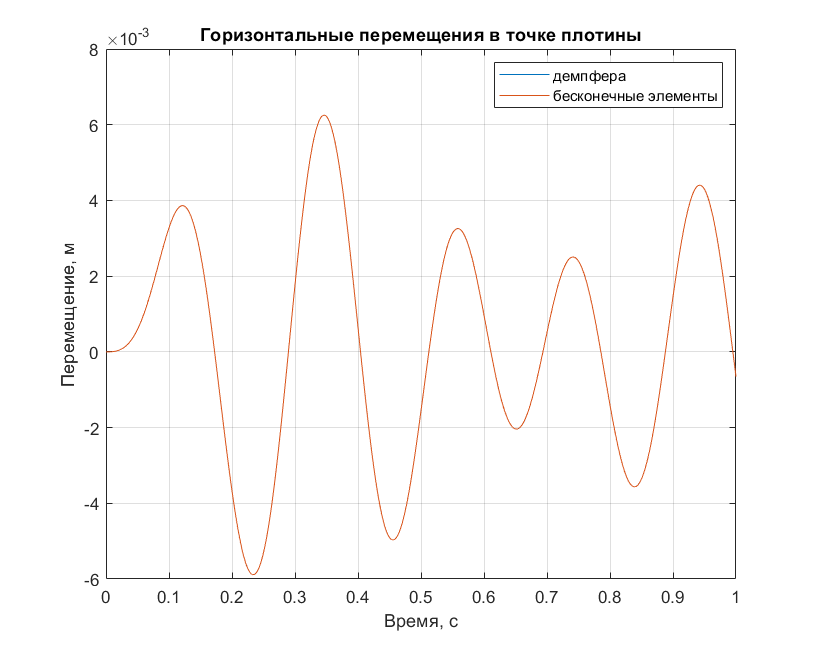 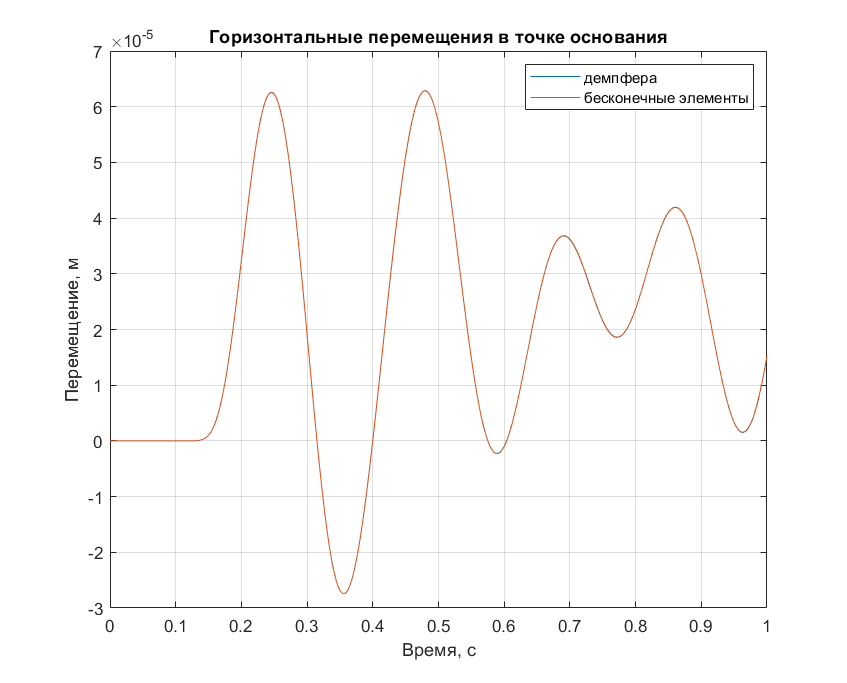 Курлевский А.А. Влияние учета сжимаемости жидкости на НДС системы "сооружение-основание".
16/19
Динамический расчет системы с учетом акустической среды с вязкой границей в основании
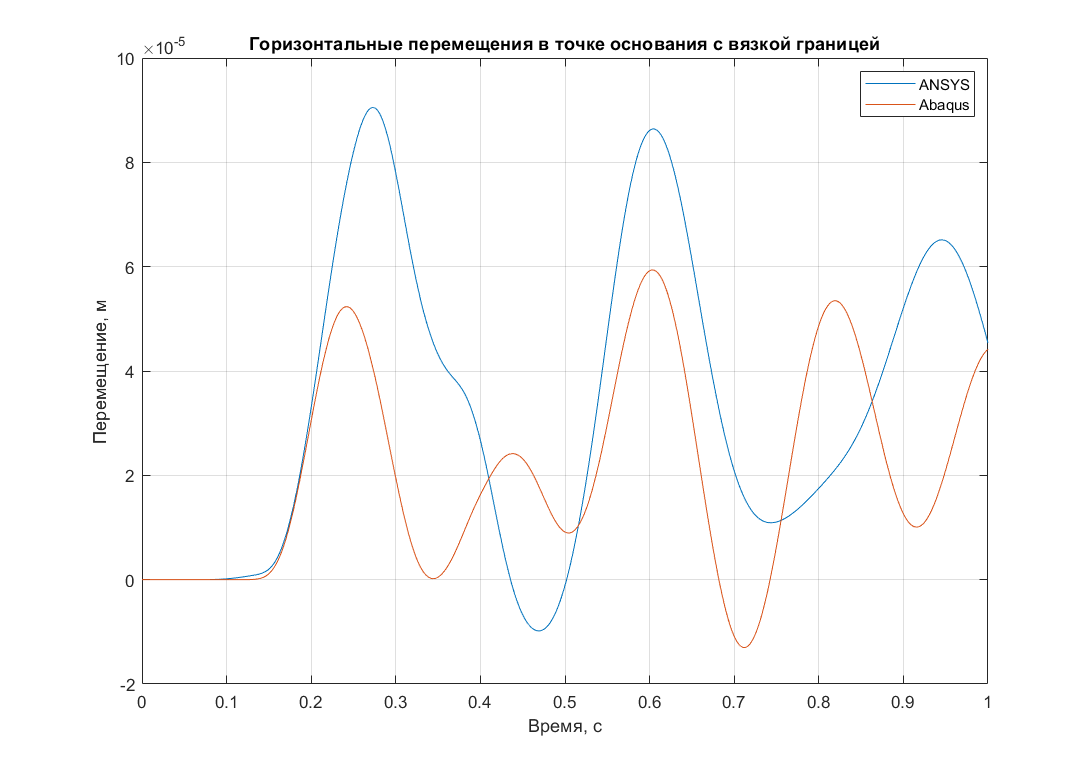 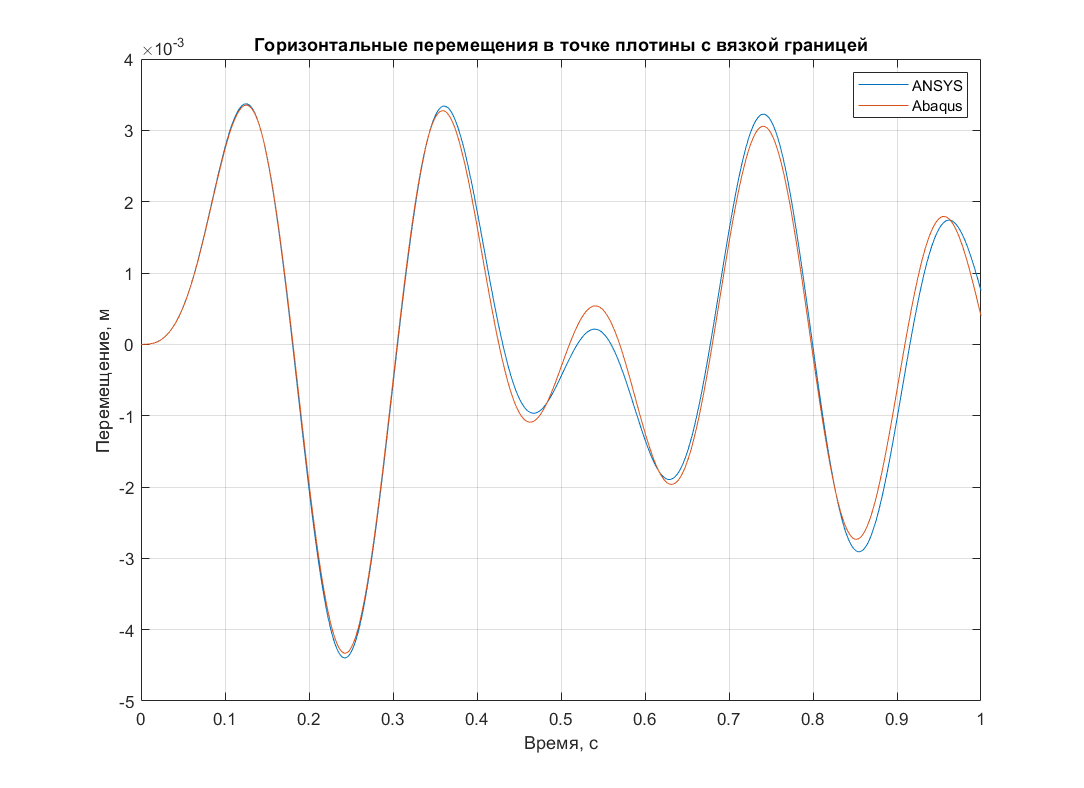 Курлевский А.А. Влияние учета сжимаемости жидкости на НДС системы "сооружение-основание".
17/19
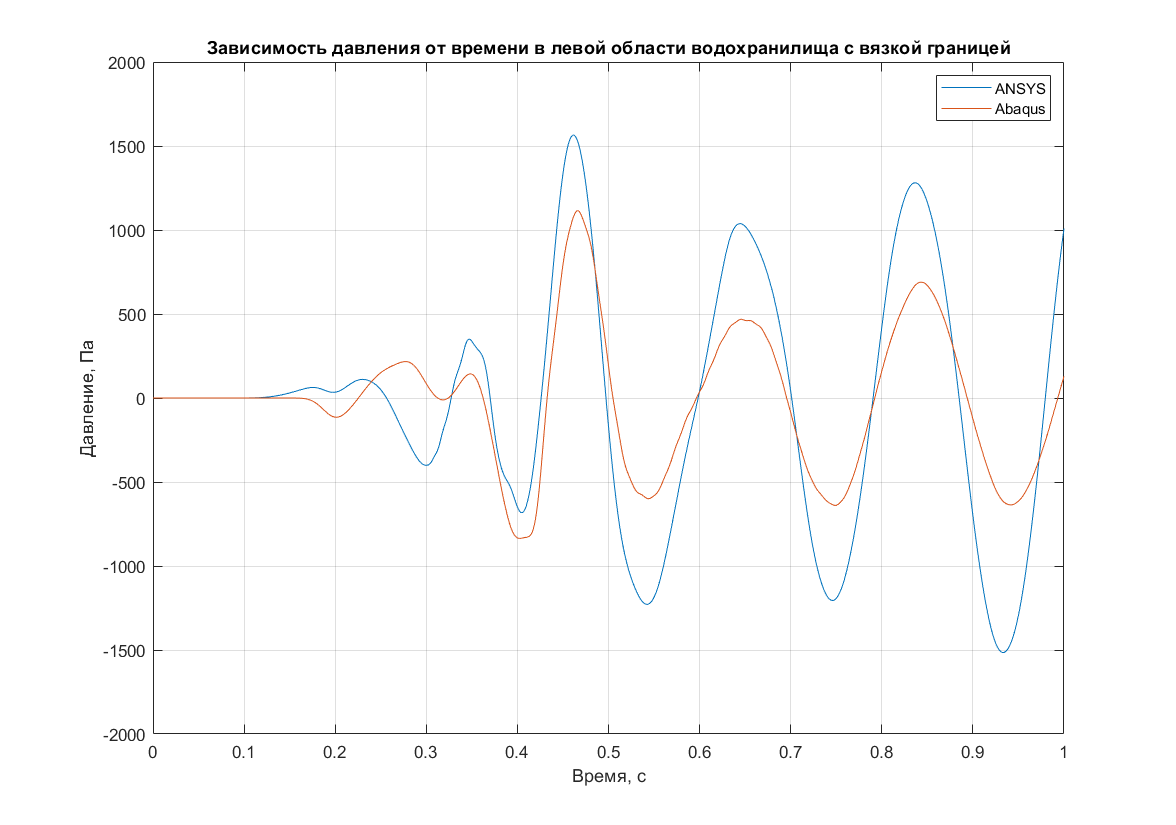 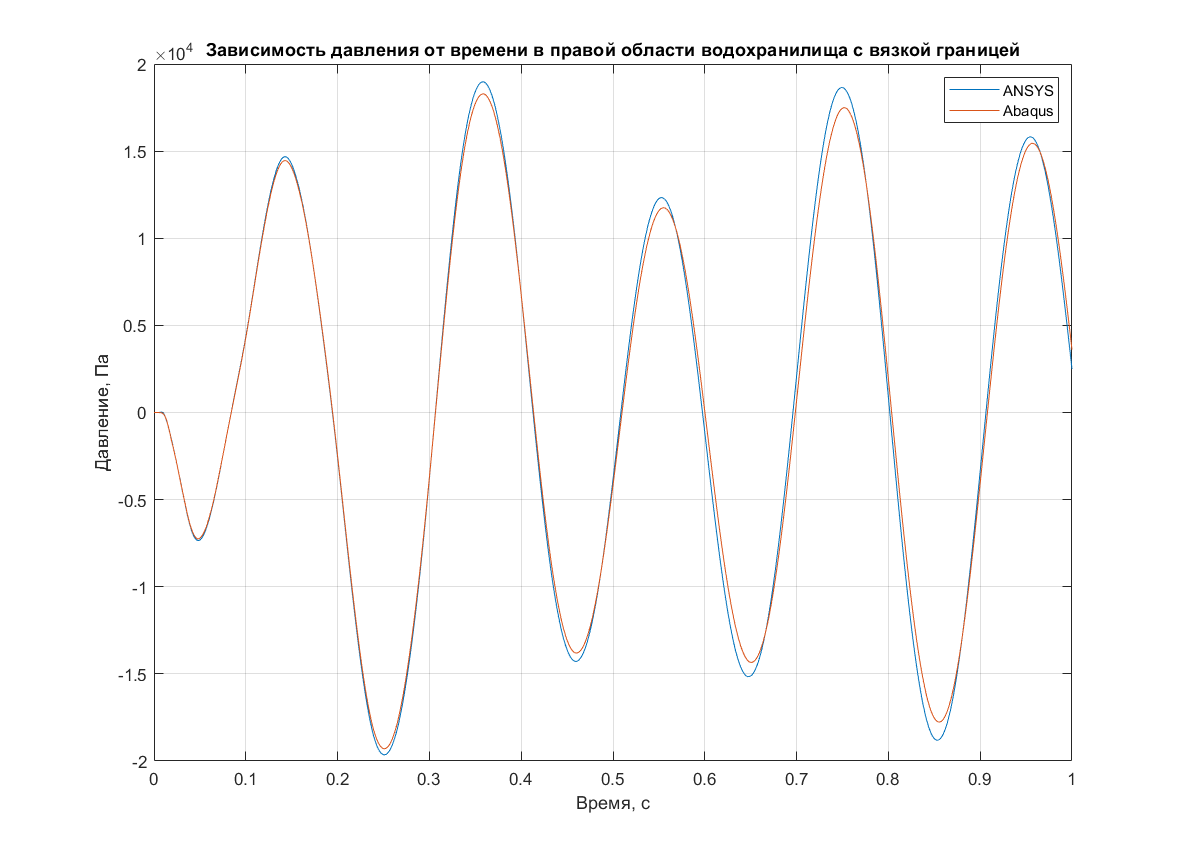 Курлевский А.А. Влияние учета сжимаемости жидкости на НДС системы "сооружение-основание".
18/19
Результаты
Создана К-Э модель системы «плотина-водохранилище-основание». 
Реализованы неотражающие граничные условия на границе основания и акустической среды.
На крупной сетки разница значений давления в Abaqus от конечно-разностного расчета составила 5%.
При уменьшении шага сетки эпюры давления в ANSYS отличаются от значений в Abaqus на 8%.
Получено совпадение перемещений при разном способе моделировании вязкой границы.
В динамическом расчете системы при учете акустических элементов результаты значительно отличаются.
Курлевский А.А. Влияние учета сжимаемости жидкости на НДС системы "сооружение-основание".
19/19